Taking it to the Next Level:Using Surveillance Data to Evaluate Injury Prevention Efforts in High School Athletes
R. Dawn Comstock, PhD
Professor of Epidemiology
Colorado School of Public Health
Program for Injury Prevention Education and Research
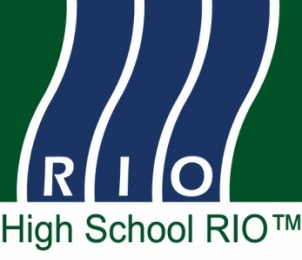 High School RIO (05/06-current)
National High School Sports-Related Injury Surveillance System (High School RIO)
Athletic Trainers from US high schools report injuries
Internet-based data collection tool (RIO): 24/7 and updatable

Definitions
Injury: 1) occurred as result of organized high school practice or competition, AND 2) required medical attention by a team physician, certified athletic trainer, personal physician, or emergency department/urgent care facility, AND 3) resulted in restriction of the high school athlete’s participation for ≥1 days beyond the day of injury OR any concussion, fracture, dental injury, or heat event

Athletic exposure (AE): one athlete participating in one competition or practice
High School RIO Surveillance Data on Lacrosse
Girls’ and Boys’ Lacrosse Concussion Data by Injury Mechanism and Type of Exposure, 2008/09-2017/18
Based on percent differences, an estimated 47.9% of concussions girls sustain from being struck by a ball/crosse/stick could have been prevented if girls had worn the same head protection as boys.  Thus, an estimated 34.5% of all Girls’ LAX concussions could have been prevented if they were allowed to wear the same helmet as is required in Boys’ LAX